Presentation atThe Kazakhstan Ministerial ConferenceGlobalization and University Ranking
Sing Kai Lo, PhD(UC Berkeley)
Associate Vice President (Internationalization)
The Education University of Hong Kong
University Rankings I
Different rating systems 
systems are using different methods
even methods for data collection are not the same, for example
some systems gather information on publicly available data
some systems ask individual institutions to provide their own data
University Rankings II
Different sub-systems within a system 
overall ranking
ranking on subjects / disciplinary areas
ranking on (social) impact … etc
who are you competing with (young uni)
consider what is best for your institution
The Education University of Hong Kong
QS University Ranking 2023
4th   in Asia
21st in the world
       in Education*
*EdUHK consistently among top rank in Education
Top University by Education 
in the World
University College London
Harvard University
Stanford University
University of Cambridge
University of Oxford
University of California, Berkeley
University of Toronto …
Ranking and Globalization: Relationship
Internationalization is a key domain in almost all ranking systems
Common View: Internationalization improves university ranking
seems implying a one directional relationship
but, higher ranking helps to attract more international students
also helps to attract more international visiting scholars and research collaborations
2-way traffic; they complement each other
The Education University of Hong Kong
Student Recruitment
Master of Education (number of applicants)
2009 (no ranking): ~300 to 400
2023                     : ~2,300
Doctoral Programs
2009 (no PhD program)      : ~80
2023 (3 doctoral programs) : ~900
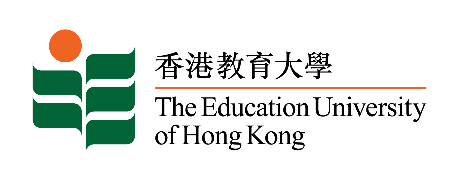 World’s Top 2% Most-Cited Scientists*Extract from the EdUHK ’s biannual newsletter, Education-plus (Dec 2022) (n=34)
Internationalization: Challenges
Understanding the challenges is part of the process within setting the strategies
Only 3 domains will be discussed in this presentation:
student learning 
research and knowledge transfer
networking
Student Learning
Useful Indicators (require huge efforts / resources)
Recruitment of international students
Double degree programs
Start with Something Small
Single Credit-Bearing Module
short term intensive study mode
Non-Credit Bearing Study Visits
International Outreach Study Programme (IOSP)
annually; started in 2012; duration is 1 week
presentation of research projects and sharing of research experience with students in partner universities
visited institutions in Singapore, USA, Australia, France, Russia, New Zealand, Finland, Germany, Norway, Sweden, Japan, Korea, United Kingdom, …
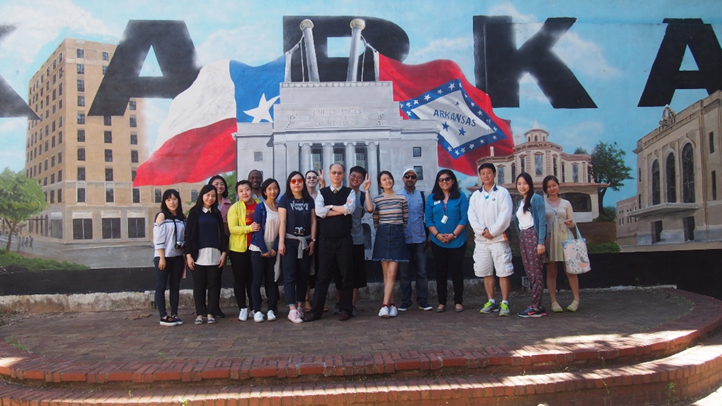 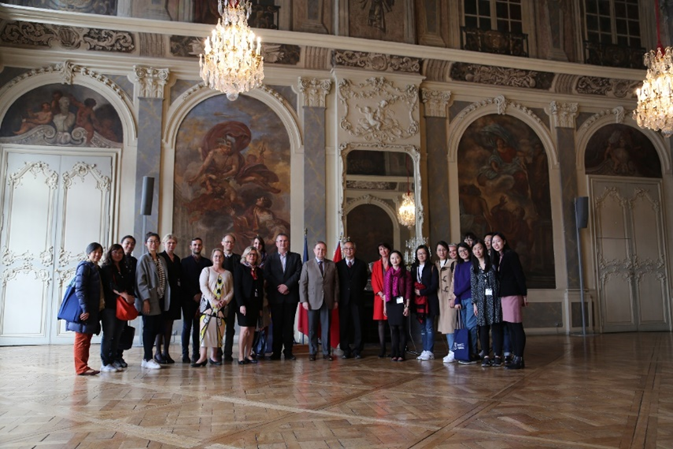 USA
France
Incoming Students / Researchers
Visiting Research Students / Researchers Programme
Take specially designed courses / participating in research projects
Seek supports from different sources (Hong Kong government, Commission on Higher Education, World Bank, … etc)
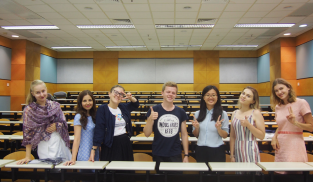 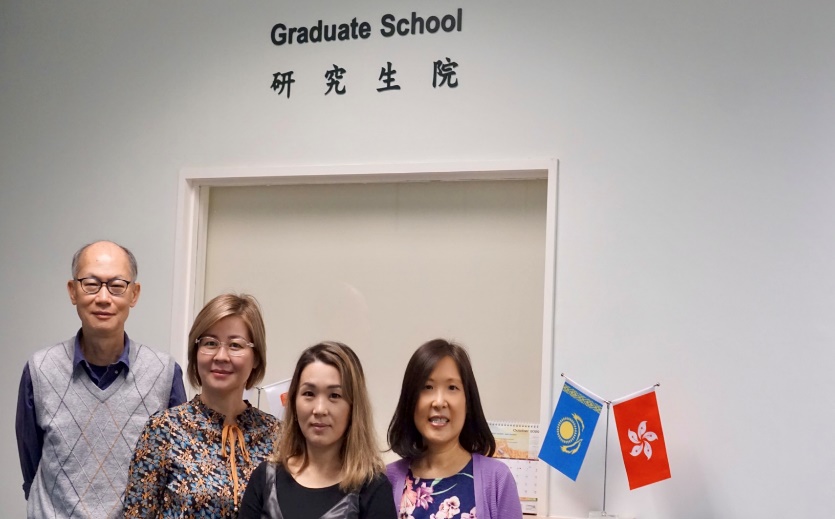 Scholars from Kazakhstan
Students from Russia
On-campus Internatioanlization
Annual International Postgraduate Summer School
started in 2012
hundreds of participants every year; e.g., >370 participants took part last time
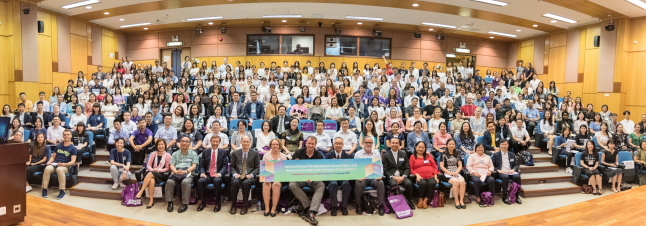 Countries/Places where students came from:
Australia, China, Cambodia, France, Germany, Japan, Kazakhstan, Philippines, Russia, Sweden, Switzerland, Taiwan, ,Thailand, New Zealand, USA, Singapore, United Kingdom, Korea, Mongolia, Hong Kong, Macau, …
Research & Knowledge Transfer
Achievement in research is a strong factor for ranking, but sometimes being neglected within the domain of internationalization
Getting international grants is an important indicator but many institutions find it difficult
Joint research and publications: more straight forward but requires careful matching; start with a small group more realistic
Joint  Research / Publication
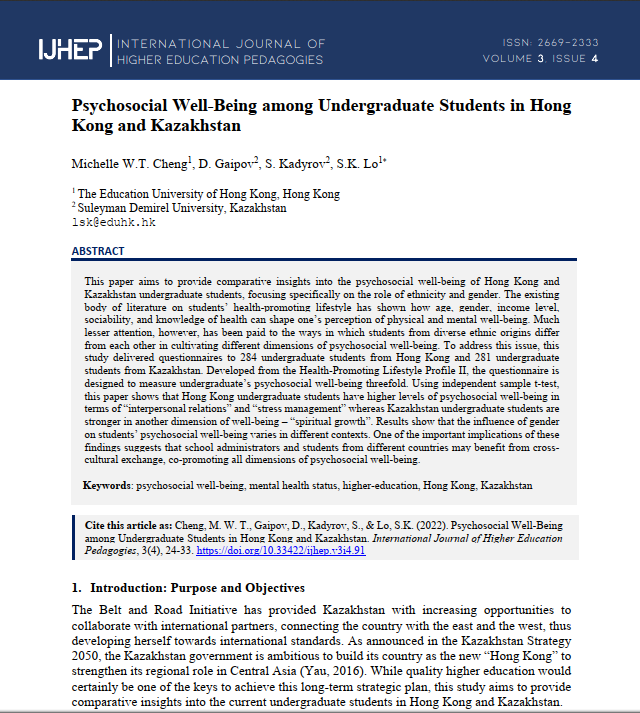 Psychosocial Well-Being among Undergraduate Students in Hong Kong and Kazakhstan

The Education University of Hong Kong

Suleyman Demirel University

Collaboration started in 2018
Networking: How ?
Many activities tend to be primarily social gathering
Networking to discuss, then proper follow-up (of everything listed in previous slides)
Enlarging the network through networking
Concept of balance: is it really necessary to have everything absolutely equal with each collaborator ?
Inbound: Training Programs
For example, hosted a training workshop: Using English to Teach STEM Subjects
Initiated by Nazarbayev University
60 in-service teachers from different regions in Kzzakhstan came to EdUHK for one week
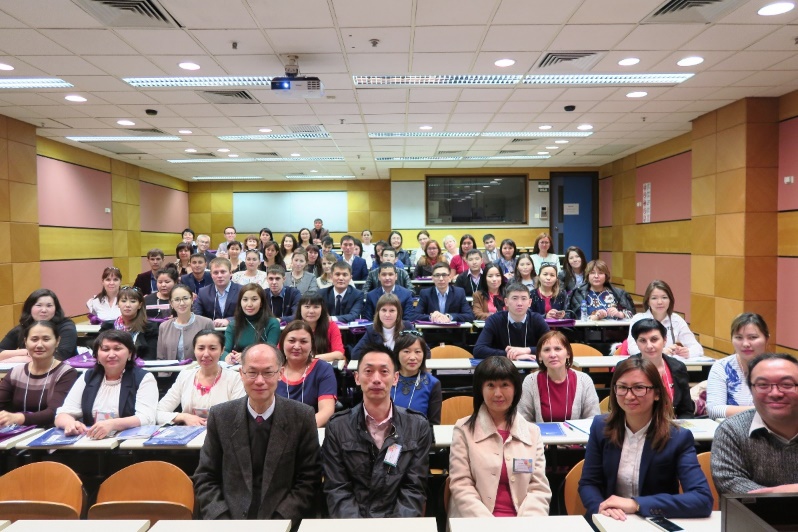 Outbound: Delivering of Training Workshops
combining and mixing lectures or workshops with promotional seminars was found to be more effective
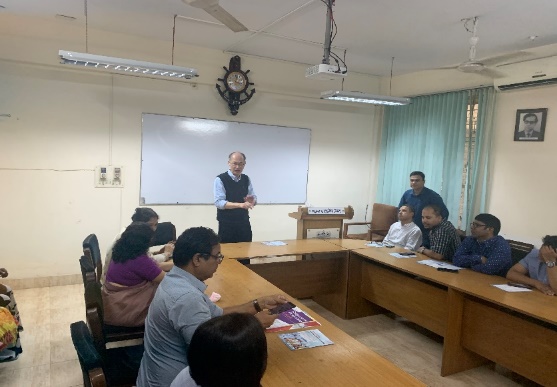 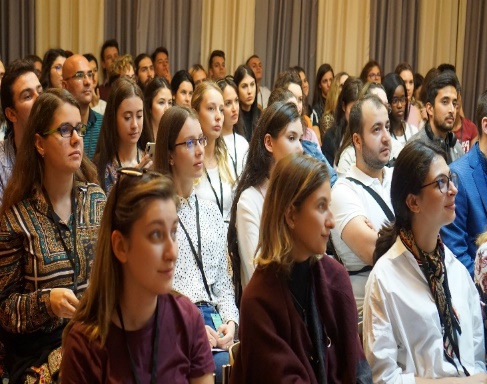 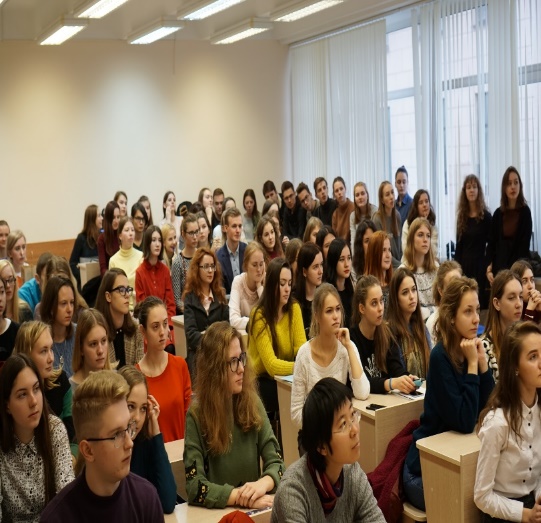 Romania
Belarus
Cambodia
Outbound: Delivering of Training Workshops
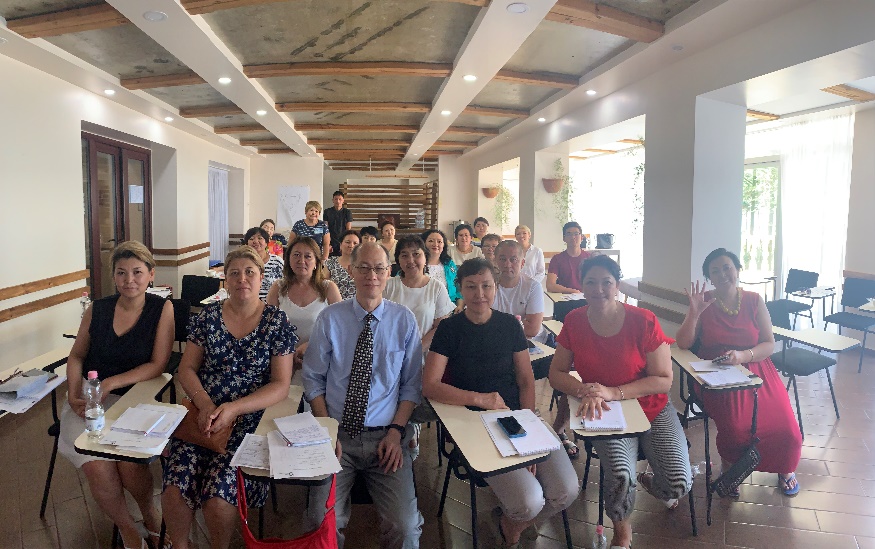 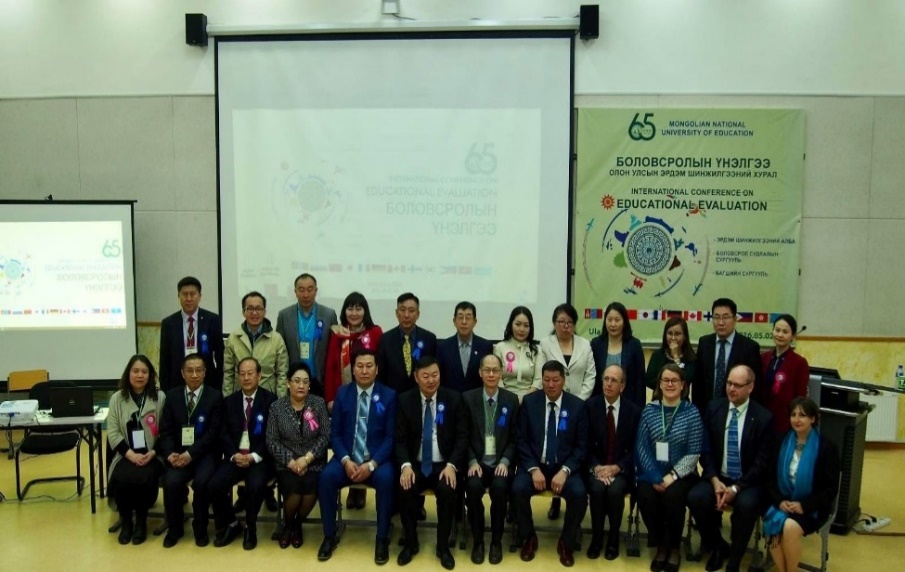 Georgia
Mongolia
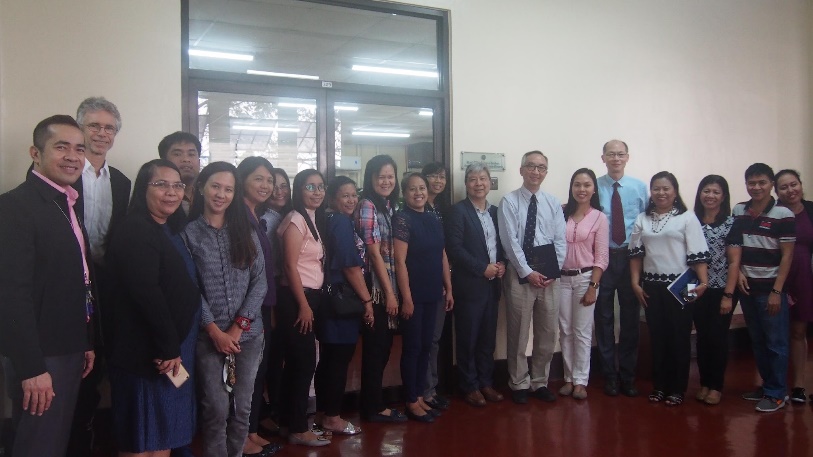 the Philippines
Online Training Programs
Capacity Building Programs 
combining capacity building programs with promotional seminars was found to be effective
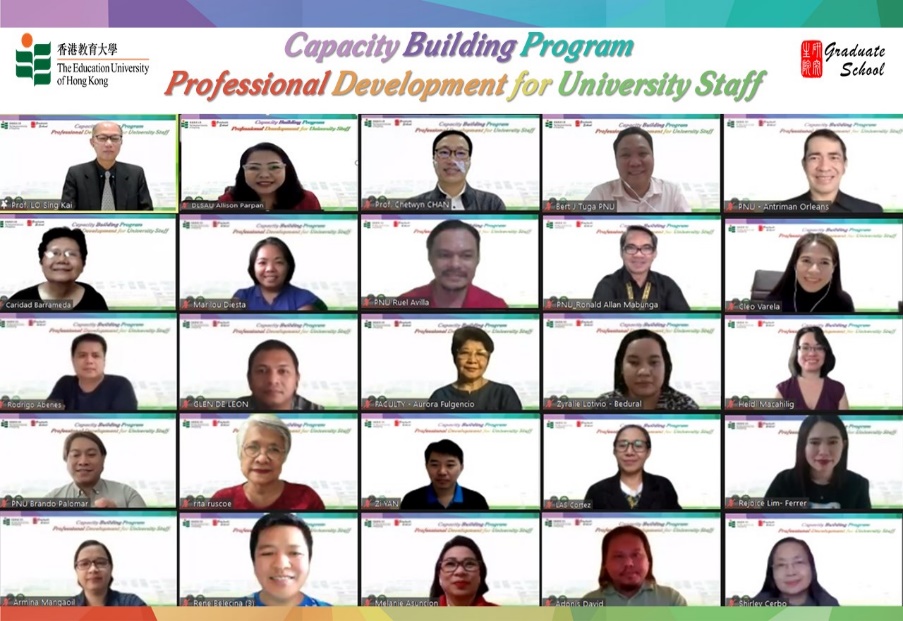 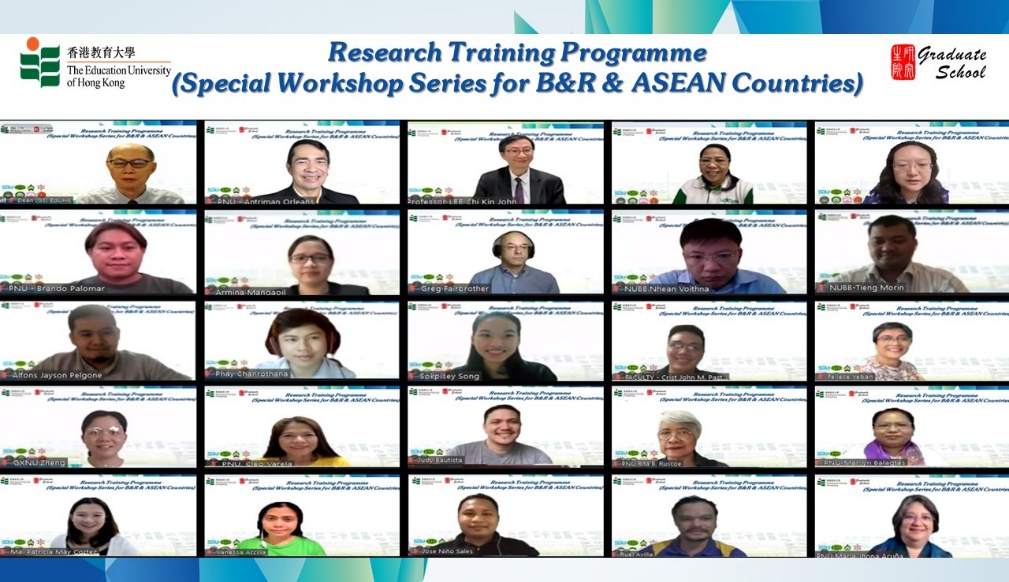